HTCondor-CE:Basics and Architecture
ISGC 2019 - Taipei, TaiwanBrian Lin
University of Wisconsin — Madison
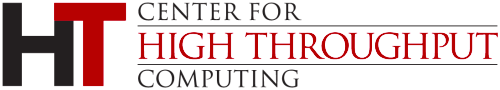 The Pilot Overlay Model
Local Batch System
Compute 
Element
User Submit
Pilot Factory
‹#›
The Pilot Overlay Model
Local Batch System
Compute 
Element
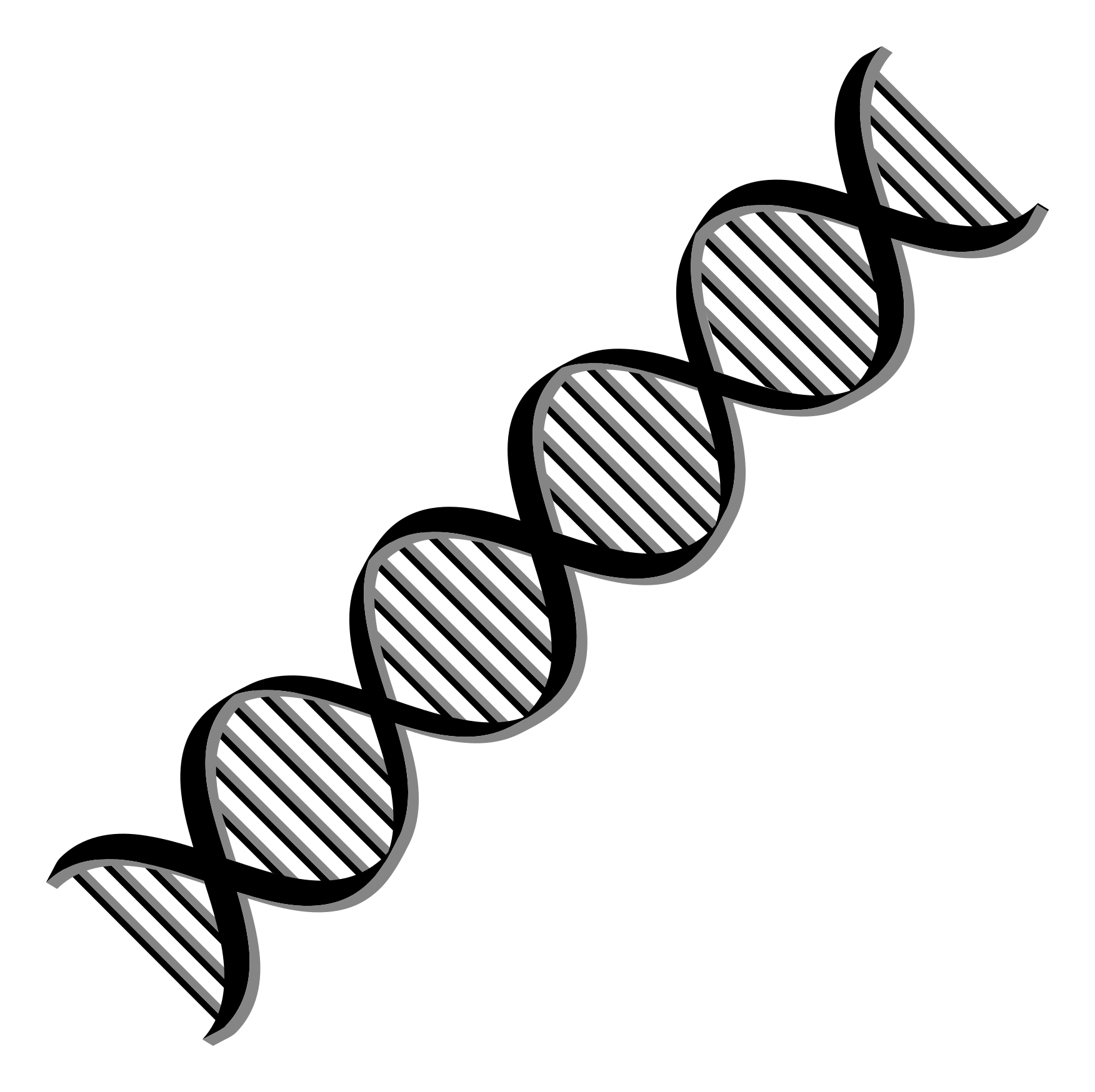 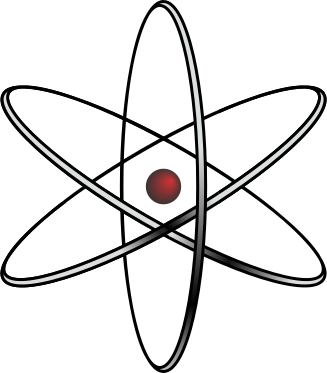 User Submit
Pilot Factory
‹#›
The Pilot Overlay Model
Local Batch System
Compute 
Element
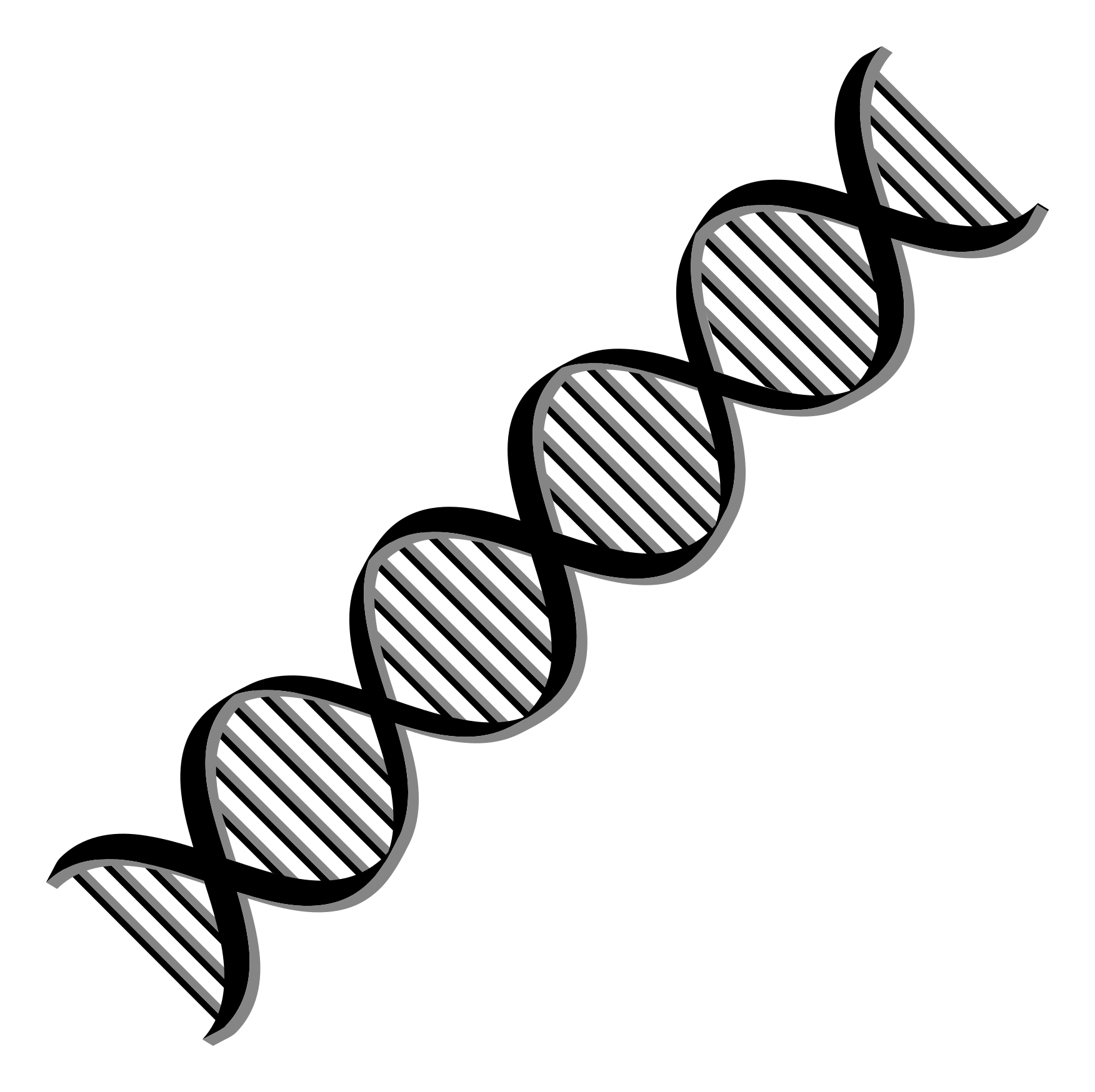 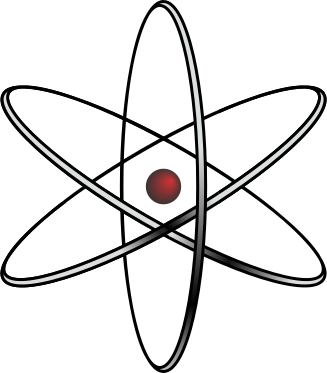 User Submit
Pilot Factory
‹#›
The Pilot Overlay Model
Local Batch System
Compute 
Element
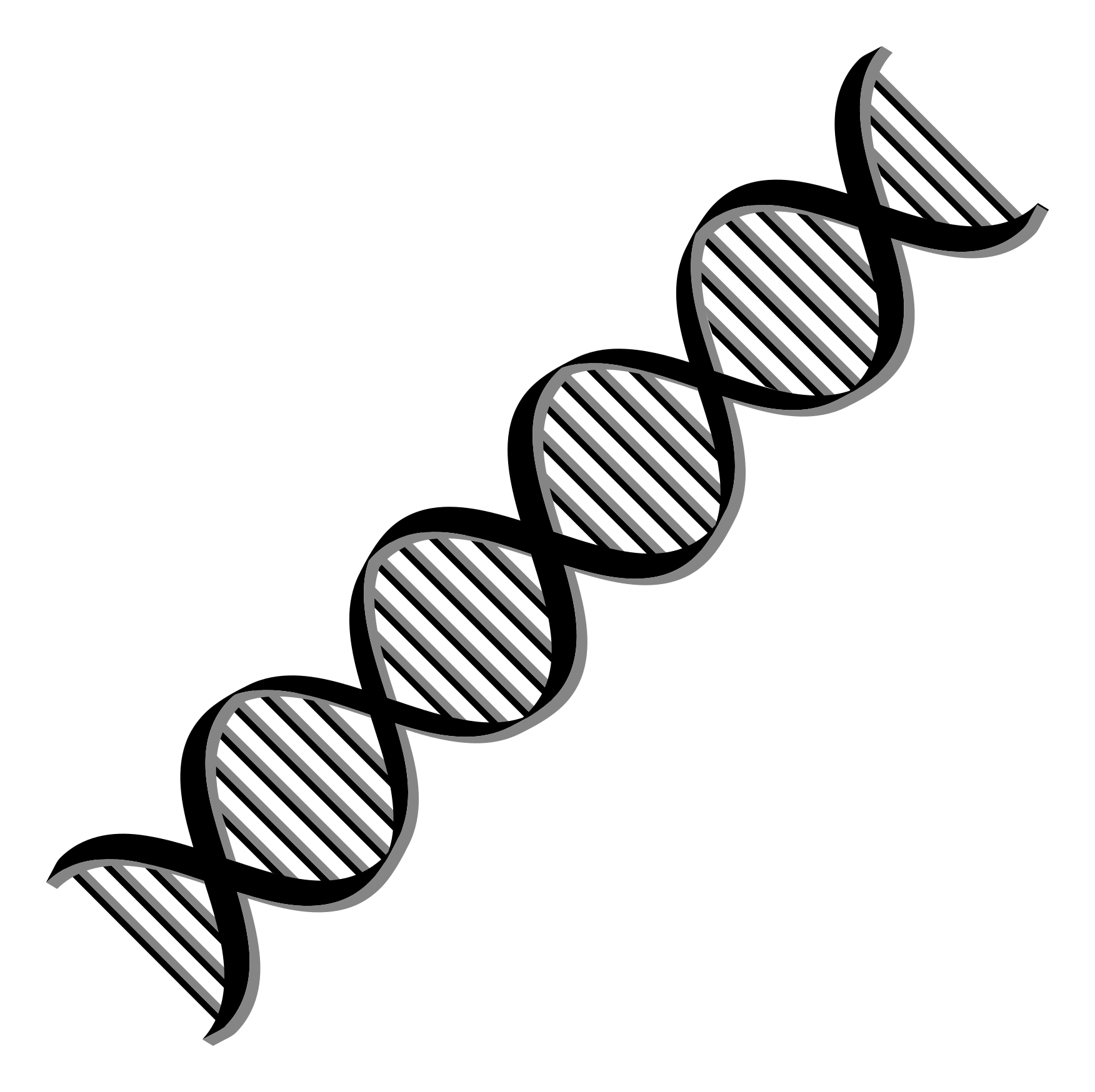 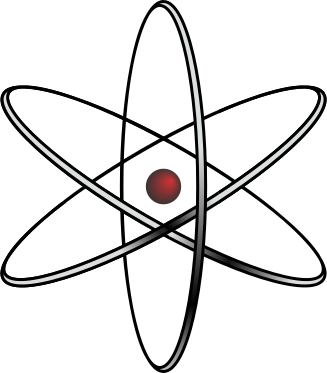 User Submit
Pilot Factory
‹#›
What’s a CE?
A compute element (CE) serves as the entry point to your local compute resources
Exposes a remote API for resource acquisition
Provides authentication and authorization
Interacts with the resource layer (i.e. batch system)
A CE is made up of a thin layer of job gateway software installed on a host that can submit and manage jobs in your local batch system
Designed to support the pilot job overlay model (i.e. resource provisioning requests) and is generally not intended for direct user submission
‹#›
Compute Element Architecture
CE Host
Job Gateway
Local Batch System
Batch System Submit
‹#›
HTCondor as a Job Gateway
HTCondor-CE is HTCondor configured as a job gateway
Same HTCondor binaries, ClassAds, and configuration language to provide the remote API
Relevant tools wrapped to use the HTCondor-CE configuration (e.g., condor_ce_q, condor_ce_status, etc.)
Separate condor_master and service (condor-ce)
Provides GSI authentication and uses HTCondor security for authorization
Supports interaction with the following resource layers...
HTCondor batch systems directly
Slurm, PBS, SGE, and LSF batch systems via the Gridmanager daemon
Also with the above batch systems over SSH
Available via HTCondor or OSG Yum repositories
‹#›
Job Router
The Job Router is responsible for taking a job, creating a copy, and changing the copy according to a set of rules
When running an HTCondor batch system, the copy is inserted directly into the site batch schedd
Each chain of rules is called a “route” and is defined by a ClassAd
This set of rules reflects a site’s policy
Once the copy has been created, attribute changes and state changes are propagated between the source and destination jobs
‹#›
HTCondor-CE + HTCondor Batch System
Two sets of HTCondor daemons
Two sets of configuration: /etc/condor-ce/config.d/ and /etc/condor/config.d/
Two sets of logs: /var/log/condor-ce/ and /var/log/condor/
Note the lack of the condor_negotiator for the CE set of daemons. HTCondor-CE doesn’t manage any worker nodes so it doesn’t need to do matchmaking!
# pstree
[...]
 ├─condor_master─┬─condor_collector
 │            	  ├─condor_negotiator
 │           	  ├─condor_procd
 │           	  ├─condor_schedd
 │           	  ├─condor_shared_port
 │           	  └─condor_startd
 ├─condor_master─┬─condor_collector
 │           	  ├─condor_job_router
 │           	  ├─condor_procd
 │           	  ├─condor_schedd
 │           	  └─condor_shared_port
[...]
‹#›
HTCondor-CE Daemons
Startup
systemctl start condor-ceservice condor-ce start
condor_ce_on
Master
Authorization
Command
Schedd
Collector
Job Router
HTCondor-CE + HTCondor Batch System
CE Host
2. Routed
Job
CE Schedd
Job Router
Local Schedd
1. Grid Job
‹#›
HTCondor-CE + Non-HTCondor Batch System
Since there is no local batch system schedd, jobs are routed back into the CE schedd as “Grid Universe” jobs
Grid universe jobs spawn a Gridmanager daemon per user with log files: /var/log/condor-ce/GridmanagerLog.<user>
Requires a shared filesystem across the cluster for pilot job file transfers
‹#›
HTCondor-CE + Non-HTCondor Batch System
CE Host
1. Grid Job
Job Router
CE Schedd
2. Routed Job
3. Start Gridmanager
Gridmanager
4. qsub, sbatch, etc.
‹#›
HTCondor-CE + SSH
Using BOSCO (https://osg-bosco.github.io/docs/), HTCondor-CE can be configured to submit jobs over SSH
Requires SSH key-based access to an account on a node that can submit and manage jobs on the local batch system
Requires shared home directories across the cluster for pilot job file transfer
The Open Science Grid (OSG) uses HTCondor-CE over SSH to offer the OSG Hosted CE as a service
Can support up to ~10k jobs concurrently
‹#›
HTCondor-CE + SSH
CE Host
1. Grid Job
Job Router
CE Schedd
2. Routed Job
3. Start Gridmanager
Submit/Head Node
5. qsub, sbatch, etc.
Gridmanager
4. SSH
‹#›
HTCondor-CE Requirements
Open port (TCP) 9619
Shared filesystem for non-HTCondor batch systems for pilot job file transfer
CA certificates and CRLs installed in /etc/grid-security/certificates/VO information installed in /etc/grid-security/vomsdir/
Ensure mapped users exist on the CE (and across the cluster)
Minimal hardware requirements
Handful of cores
HTCondor backends should plan on ~½ MB RAM per job
Expecting high rates of jobs? HTCondor-CE SPOOL dir should live on an SSD
Default: /var/lib/condor-ce/spool (condor_ce_config_val -v SPOOL)                 
For example, our Hosted CEs run on  2 vCPUs/2GB RAM
‹#›
HTCondor-CE Information Services
Reporting the information required by pilot job factories
Contact information (hostname/port)
Access policy (authorized virtual organizations)
What resources can be accessed?
Debugging info (site batch system, site name, versions) for humans
Each HTCondor-CE in a grid can be configured to report information to a central HTCondor-CE collector
Install a central collector via the htcondor-ce-collector package
Run via the condor-ce-collector service
BDII support for HTCondor batch systems via the htcondor-ce-bdii package (supports multiple HTCondor-CEs): https://github.com/opensciencegrid/htcondor-ce/tree/master/contrib/bdii
‹#›
Why Consider this CE?
If you are using HTCondor for batch:
One less software provider - same thing all the way down the stack.
HTCondor has an extensive feature set - easy to take advantage of it (i.e., Docker universe).
Regardless, a few advantages:
Can scale well (up to at least 16k jobs; maybe higher).
Declarative ClassAd-based language.
But disadvantages exist:
Non-HTCondor backends are finicky outside PBS and SLURM.
Declarative ClassAd-based language.
‹#›
Additional Resources
Installation Guidehttps://htcondor-wiki.cs.wisc.edu/index.cgi/wiki?p=InstallHtcondorCe 
Overviewhttps://opensciencegrid.org/docs/compute-element/htcondor-ce-overview/ 
Job Router Configuration Guidehttps://opensciencegrid.org/docs/compute-element/job-router-recipes/ 
Troubleshooting Guidehttps://opensciencegrid.org/docs/compute-element/troubleshoot-htcondor-ce/ 
Additional Helphtcondor-users@htcondor.org
‹#›